ГЕОГРАФИЯ
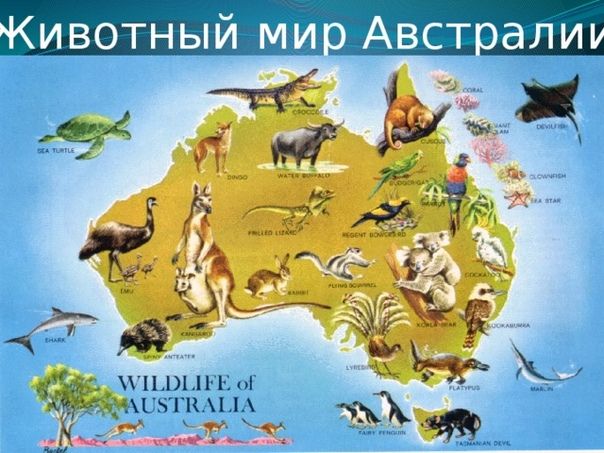 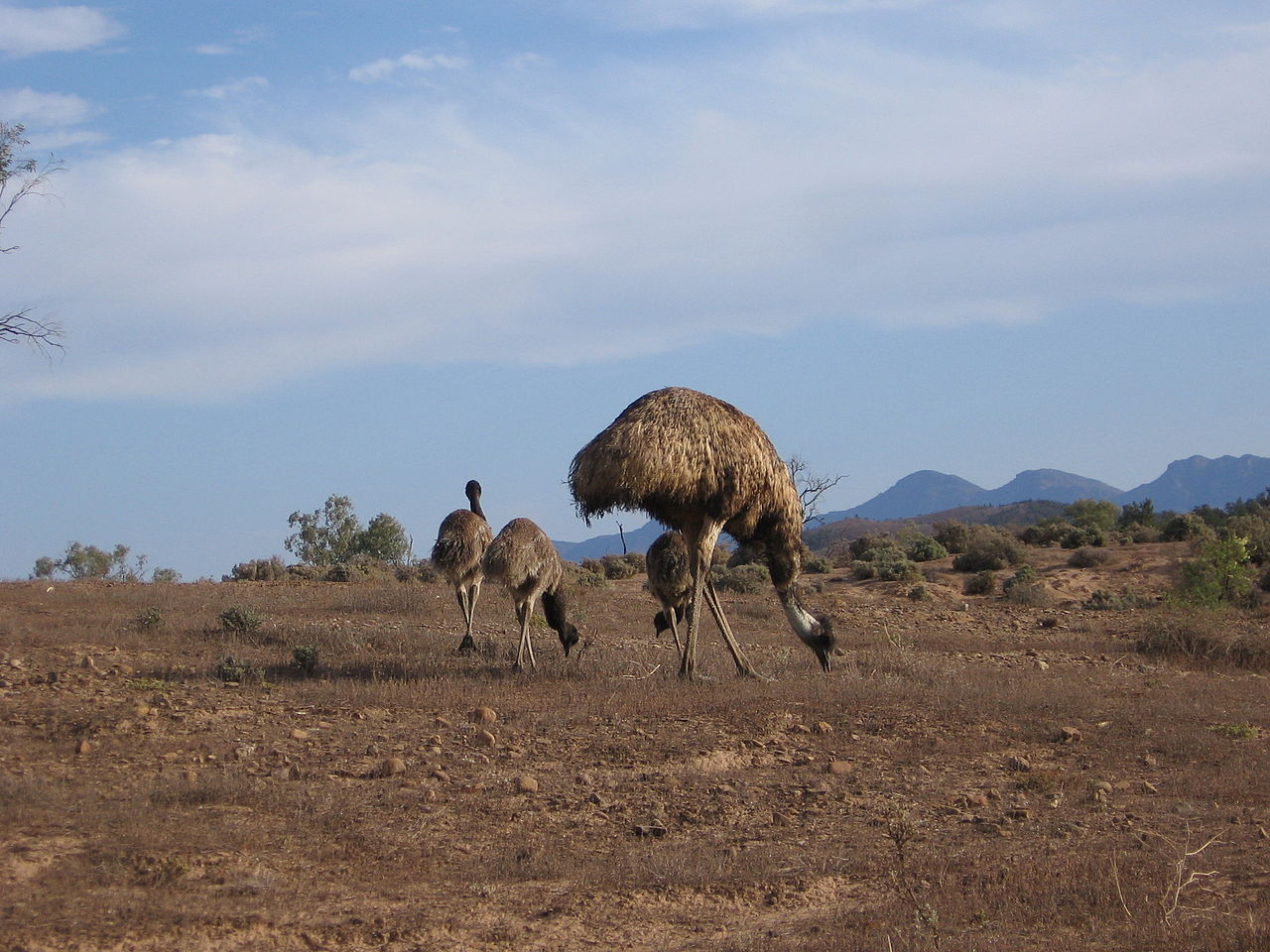 ЭМУ
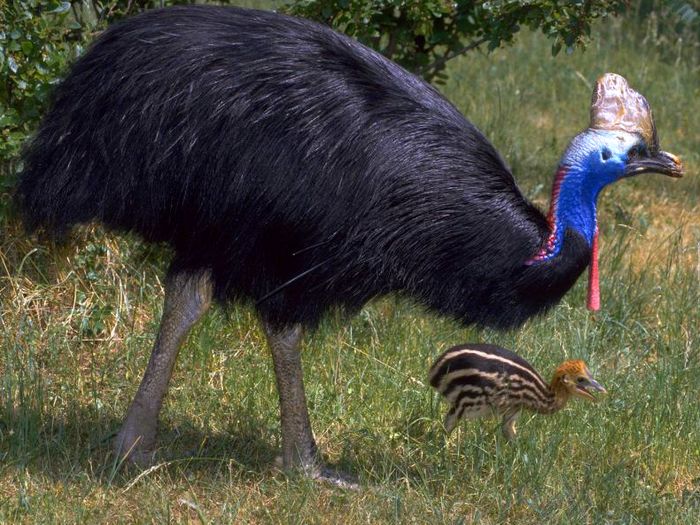 КАЗУАР
КИВИ
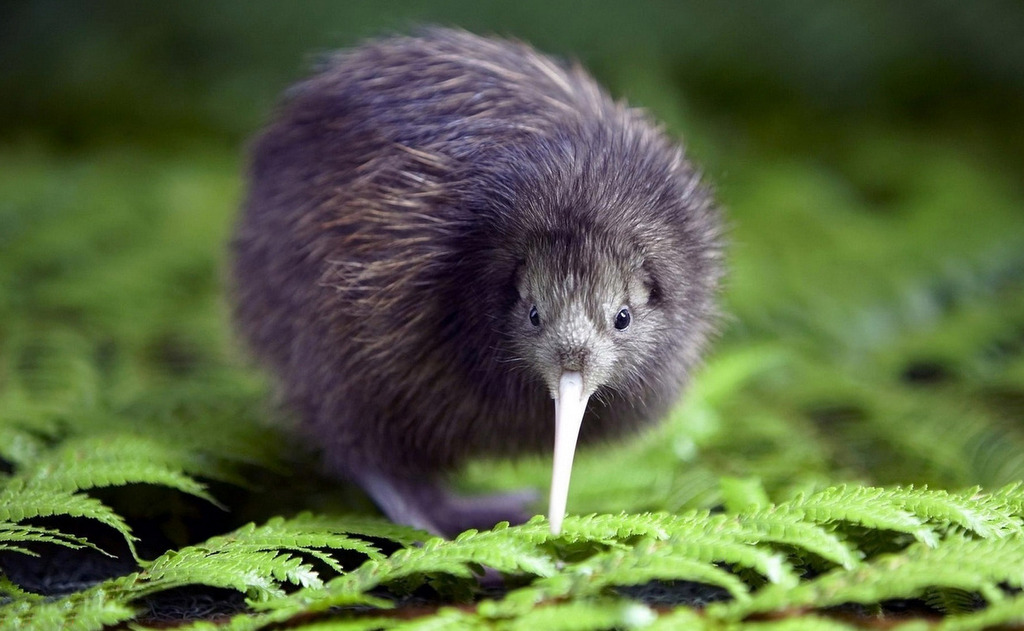 ЛИРОХВОСТ
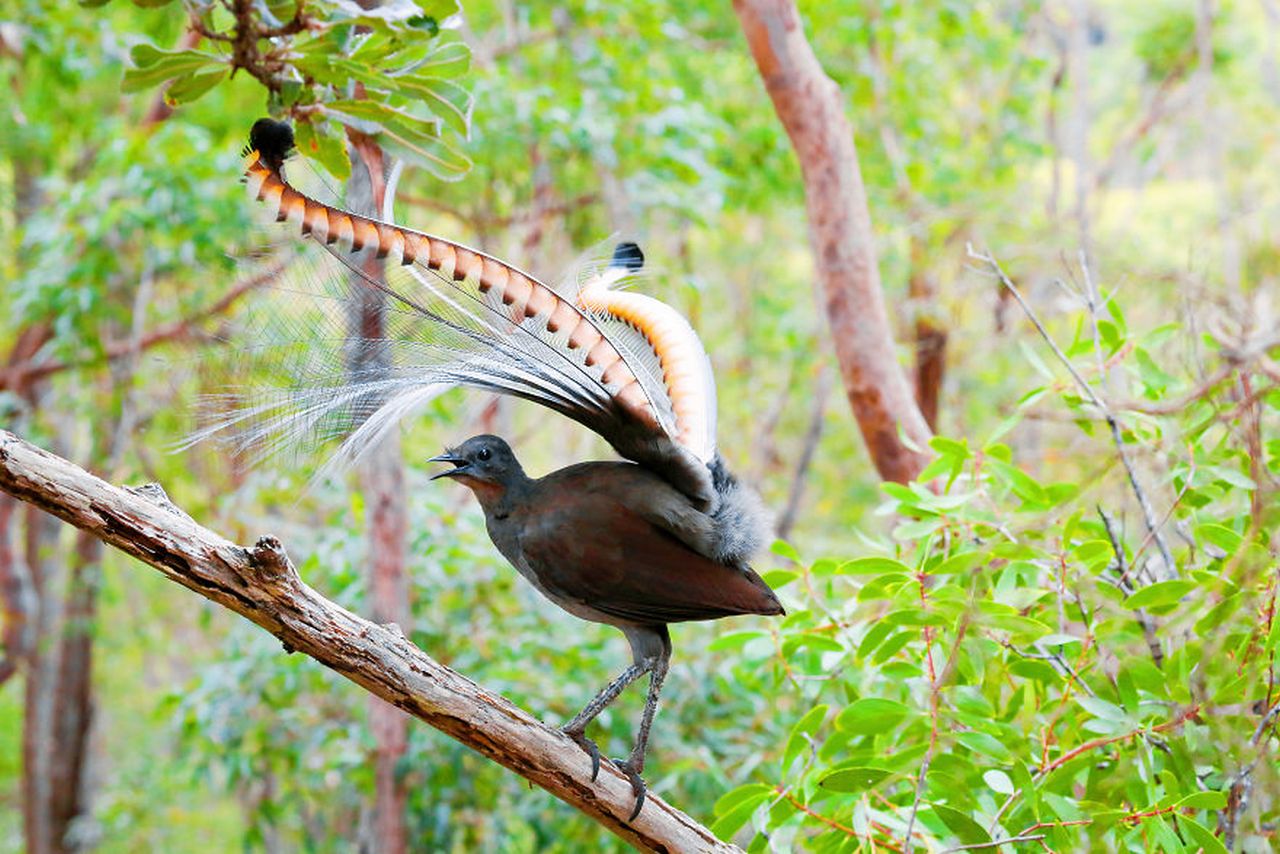 УТКОНОС
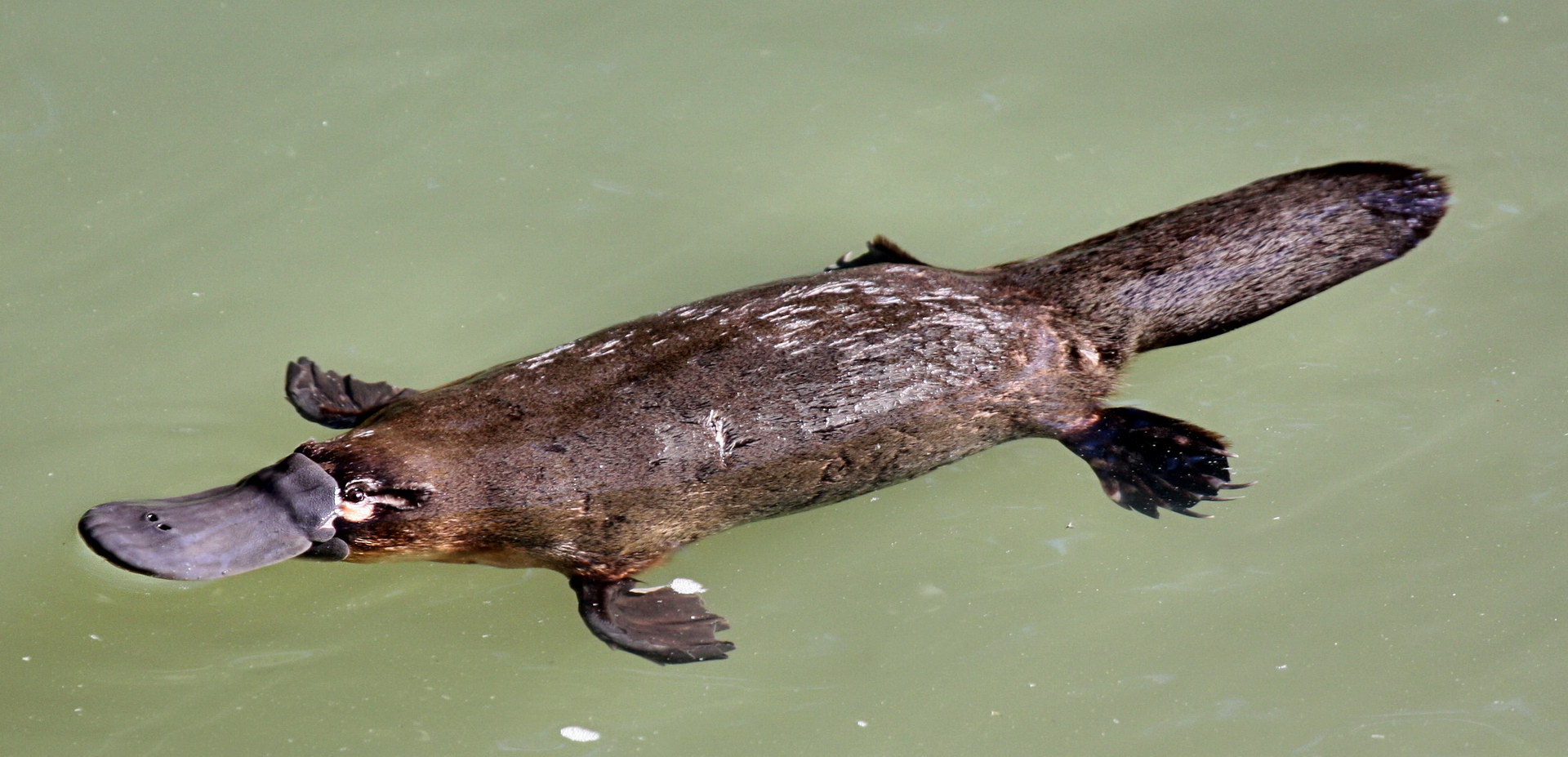 ЕХИДНА
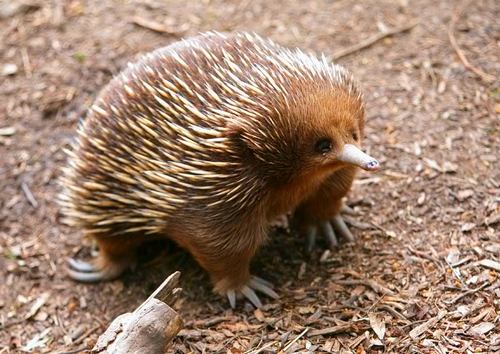 КЕНГУРУ
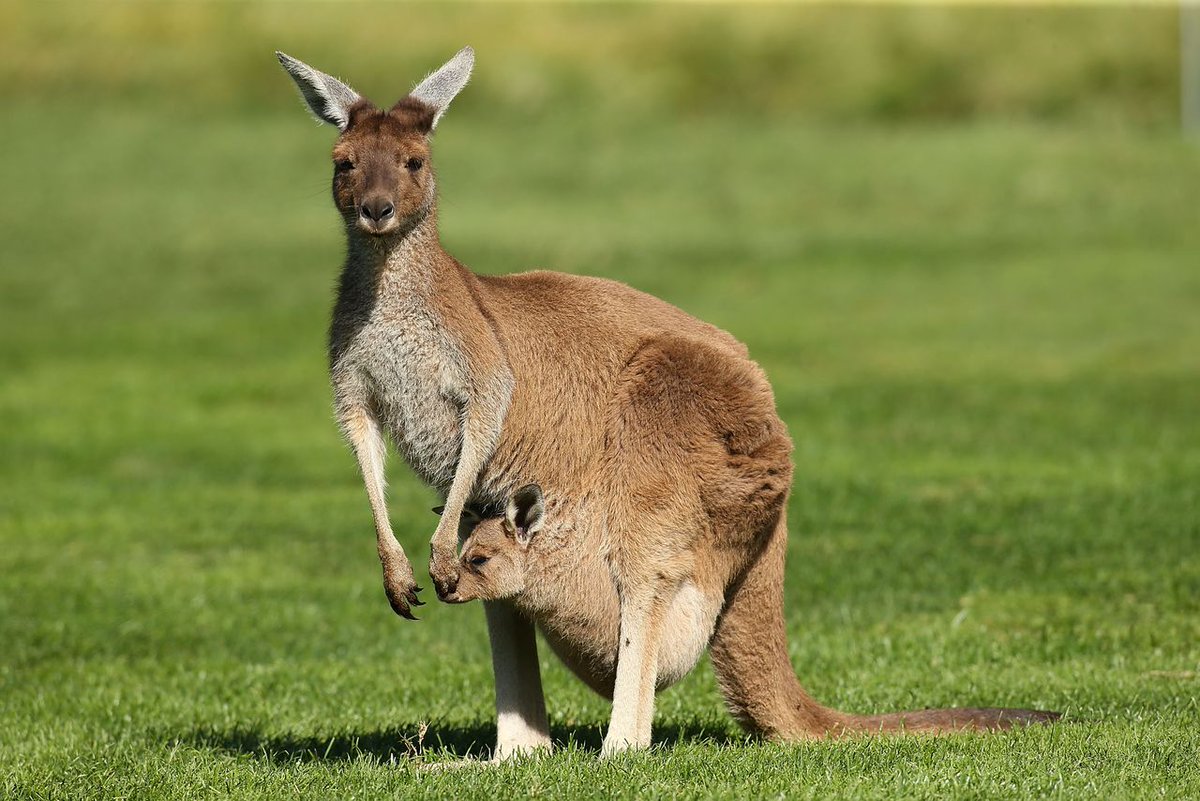 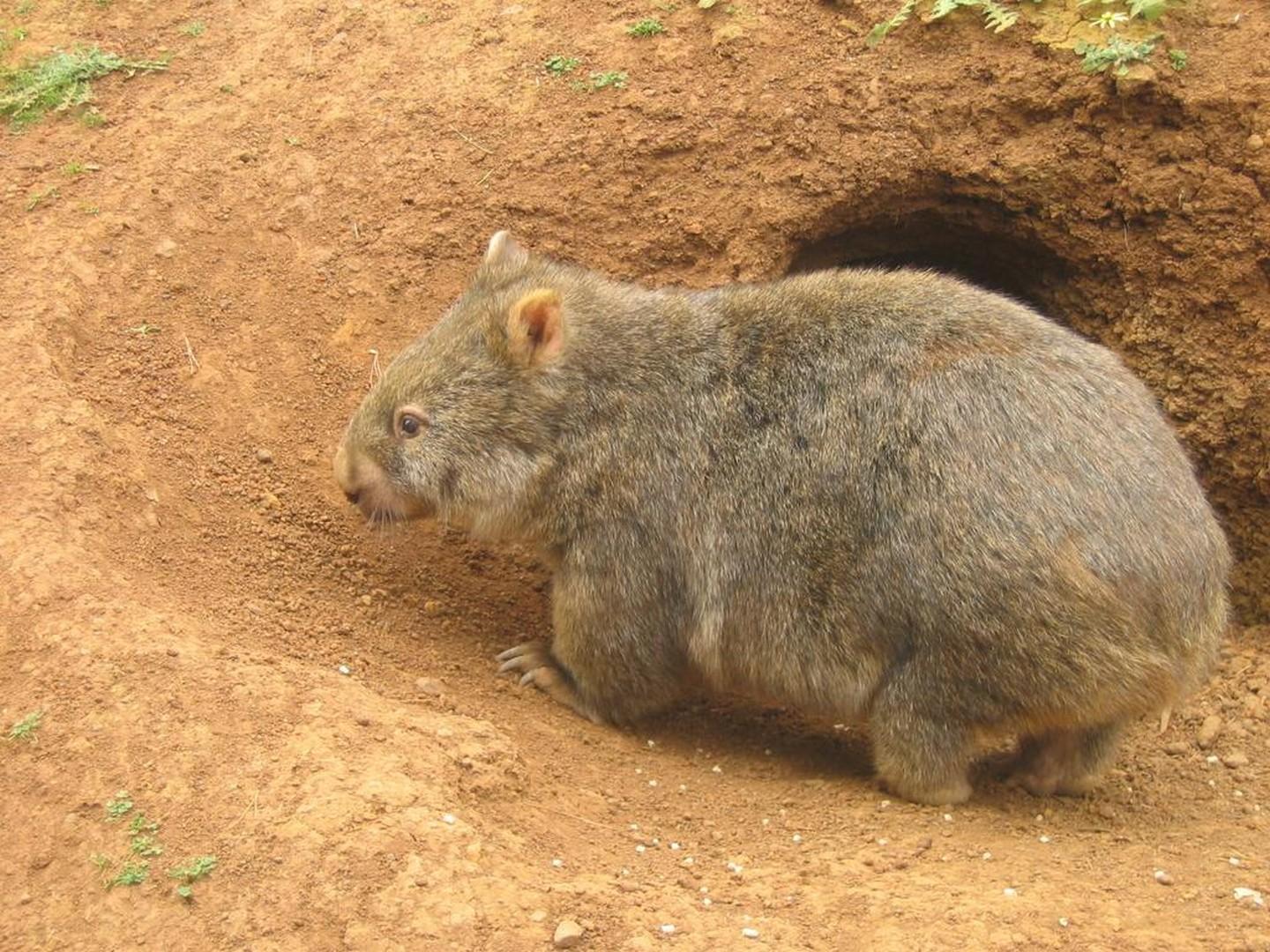 ВОМБАТ
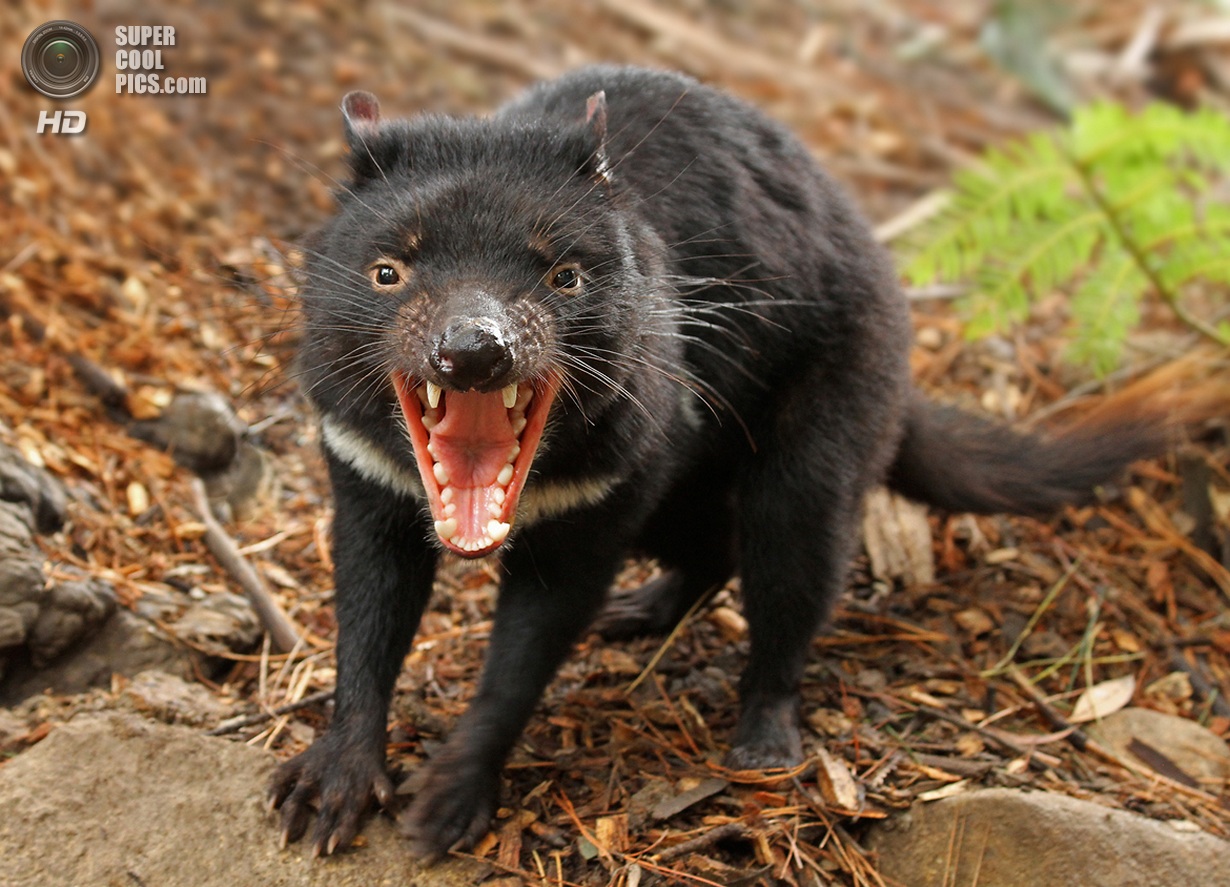 ТАСМАНИЙСКИЙ ДЬЯВОЛ
Крапчатая сумчатая куница -  КВОЛЛ
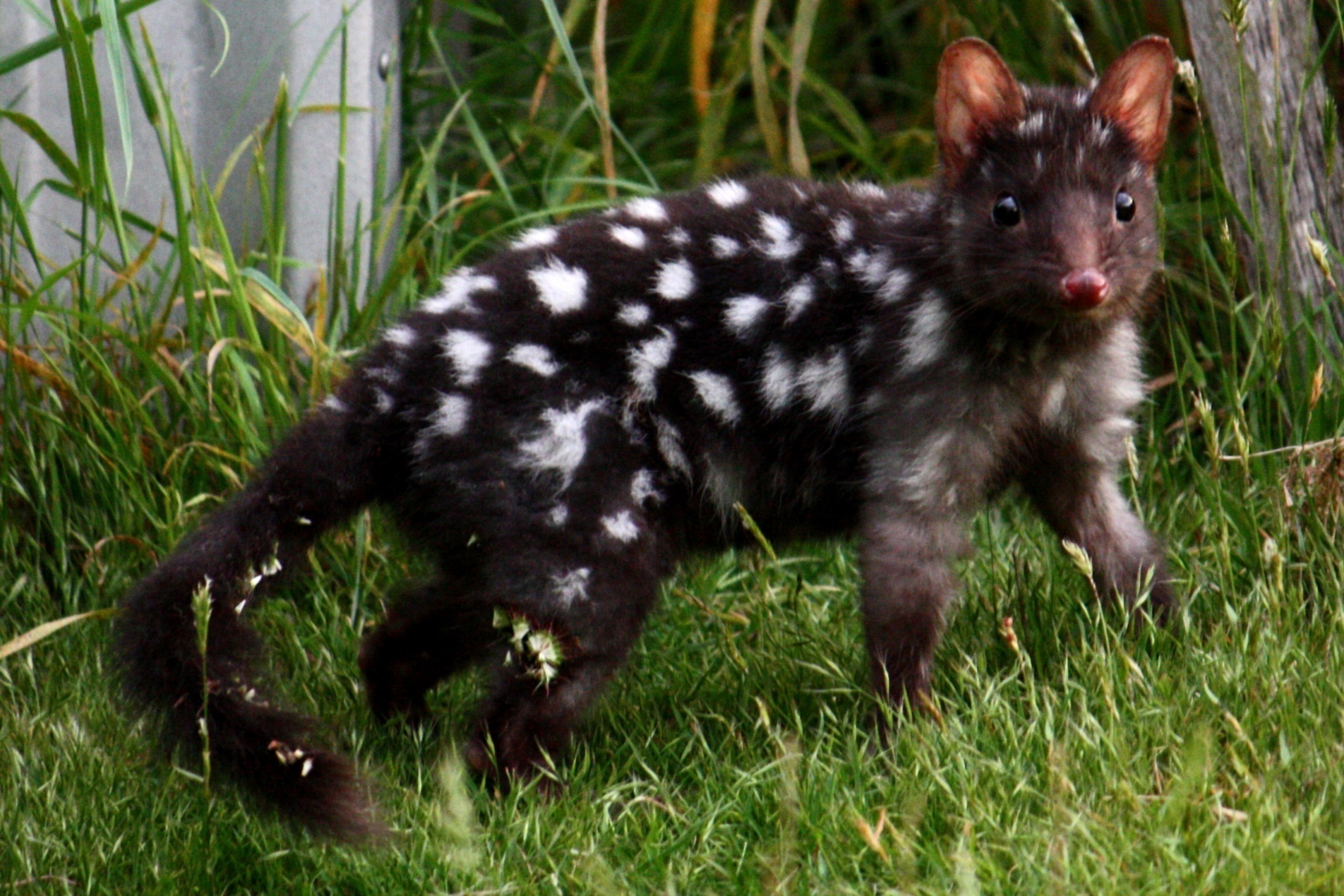 КОАЛА
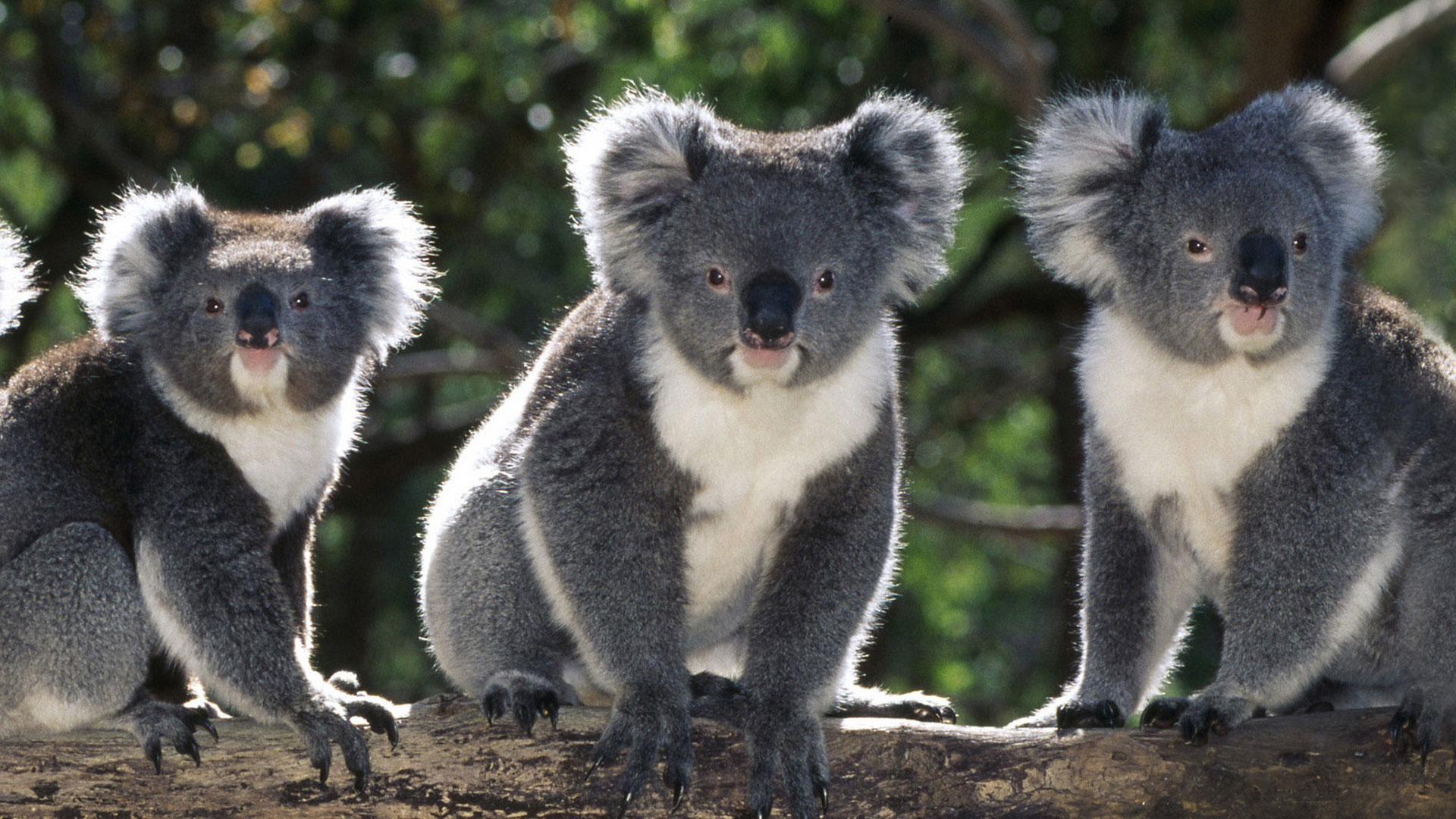 ЗАДАНИЕ Собери из частей слова название животного
ВОМ - БАТ 
КВ - ОЛЛ
КЕН – ГУ - РУ
Е – ХИД - НА
ЗАДАНИЕОпредели, кто из животных в ряду лишний. Подчеркни.
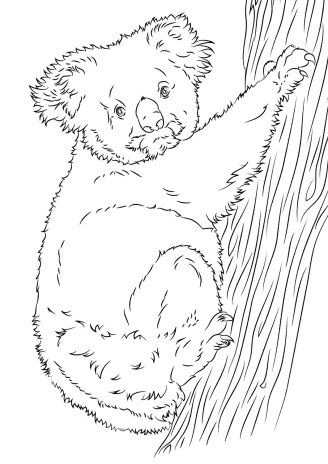 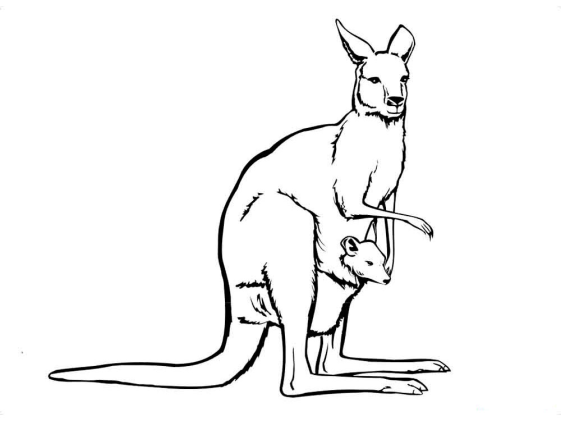 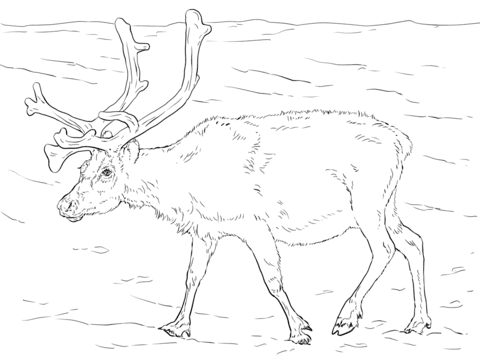 ЗАДАНИЕОпредели, кто из животных в ряду лишний. Подчеркни.
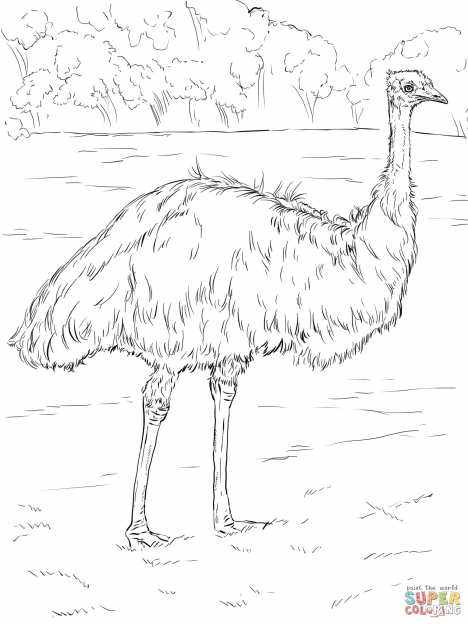 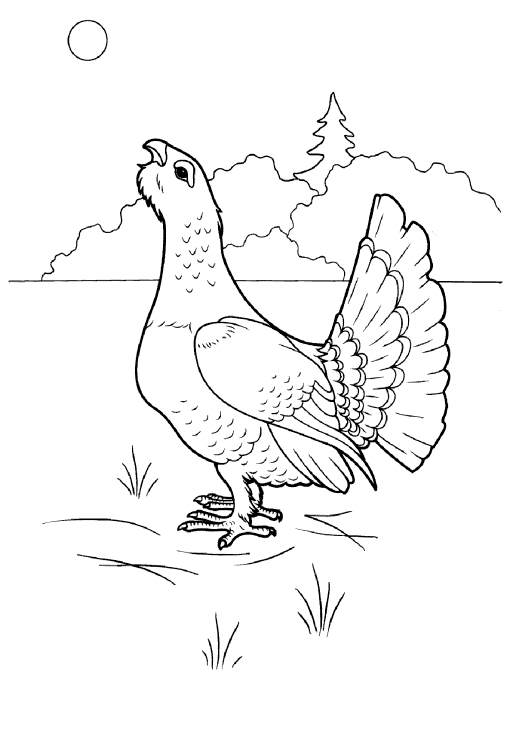 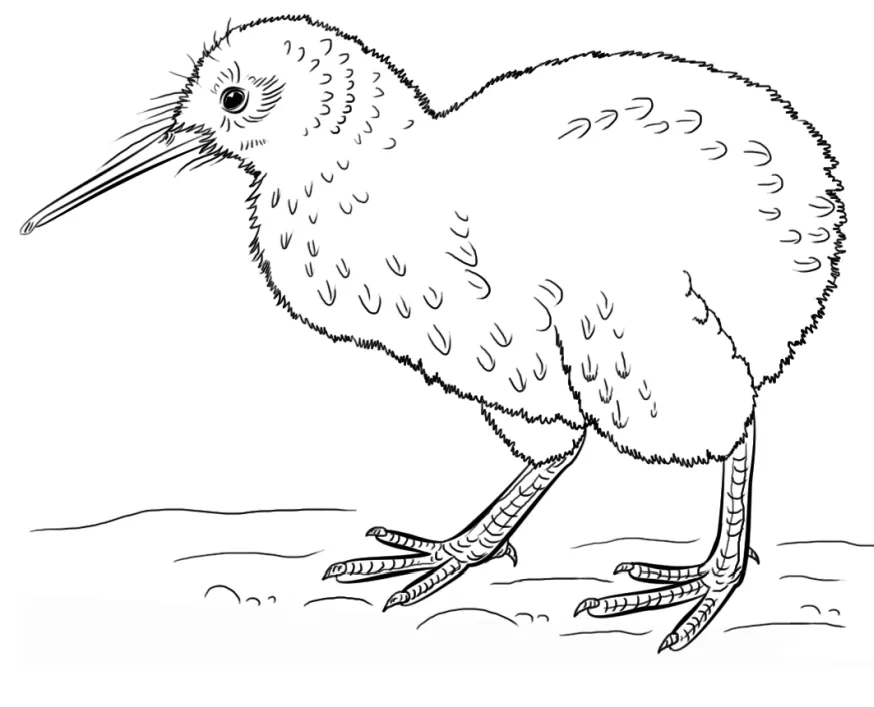 ТЕСТ «Животные Австралии»
1. Какое из этих животных относится к птицам?
          А)киви            Б)вомбат            В)утконос            Г)кволл
2. Какое из этих животных сумчатое?
          А)эму              Б)кенгуру           В)лирохвост       Г)ехидна
3. Какое из этих животных является одним из символов Австралии?
          А)кволл          Б)казуар              В)эму                  Г)утконос
4. Какое из этих животных питается листьями эвкалипта?
          А)киви            Б)коала                В)кенгуру          Г) казуар
5. У какой из этих птиц есть роговый выступ на голове, напоминающий шлем?
          А)казуар        Б)киви                  В)лирохвост      Г)эму